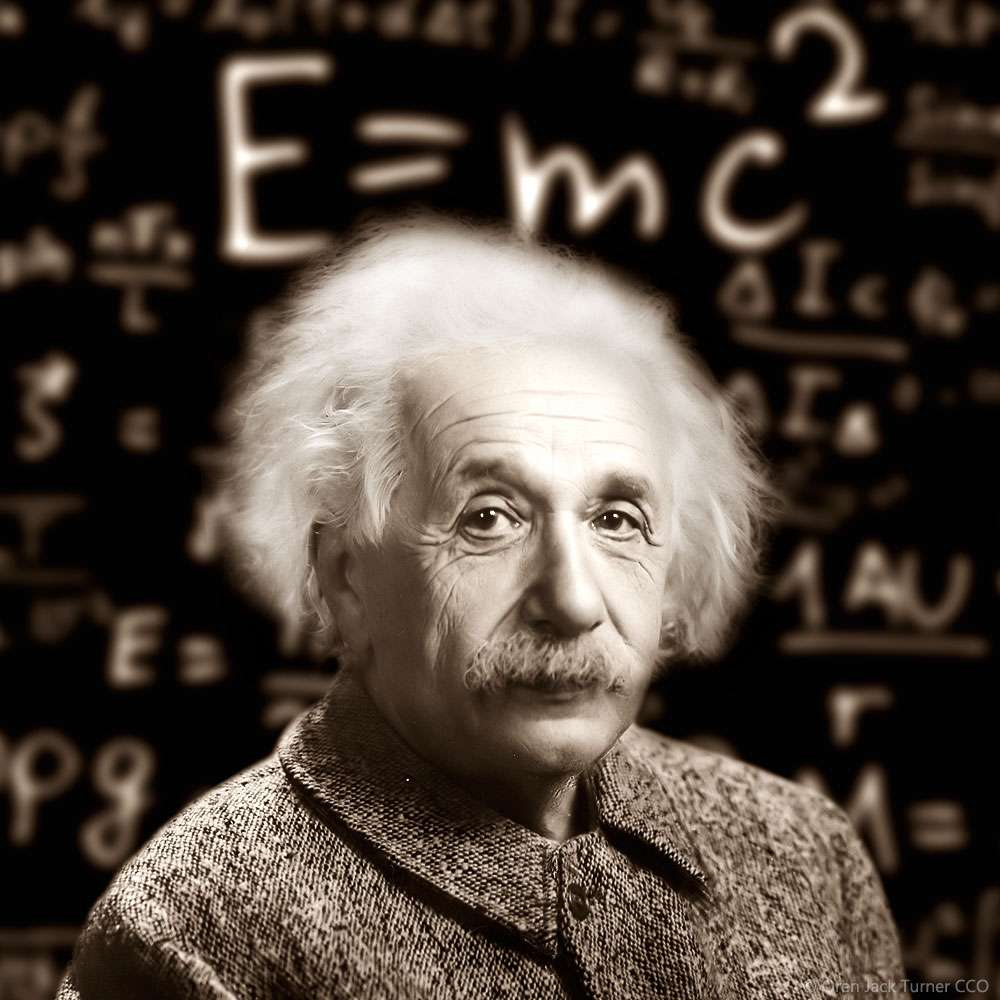 Einstein
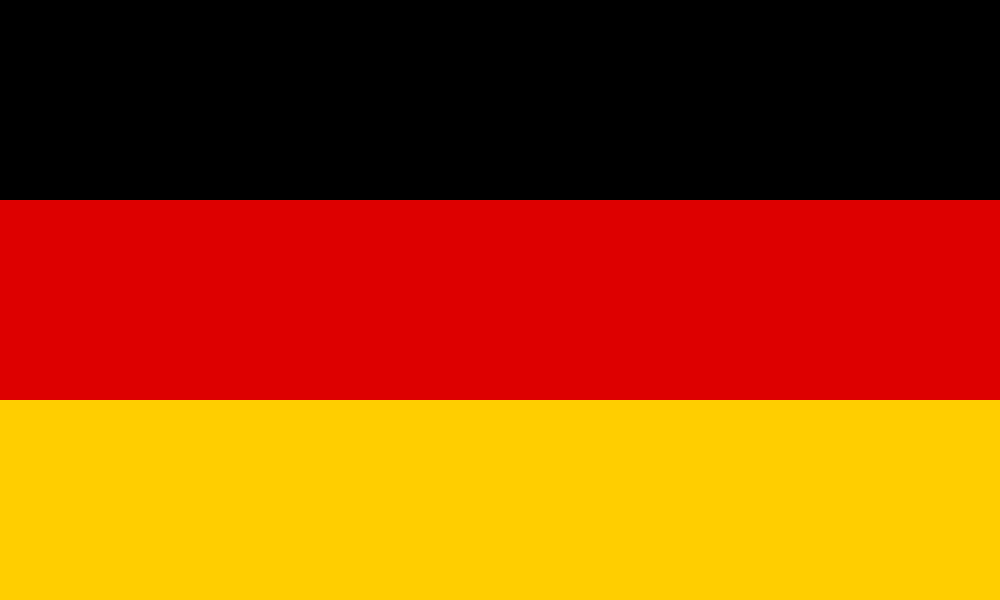 Nationalité
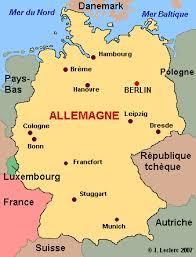 Allemand
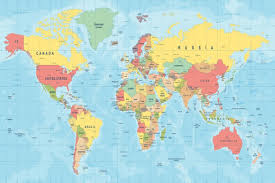 temps
né le 14 mars 1879 et mort le en avril 1955
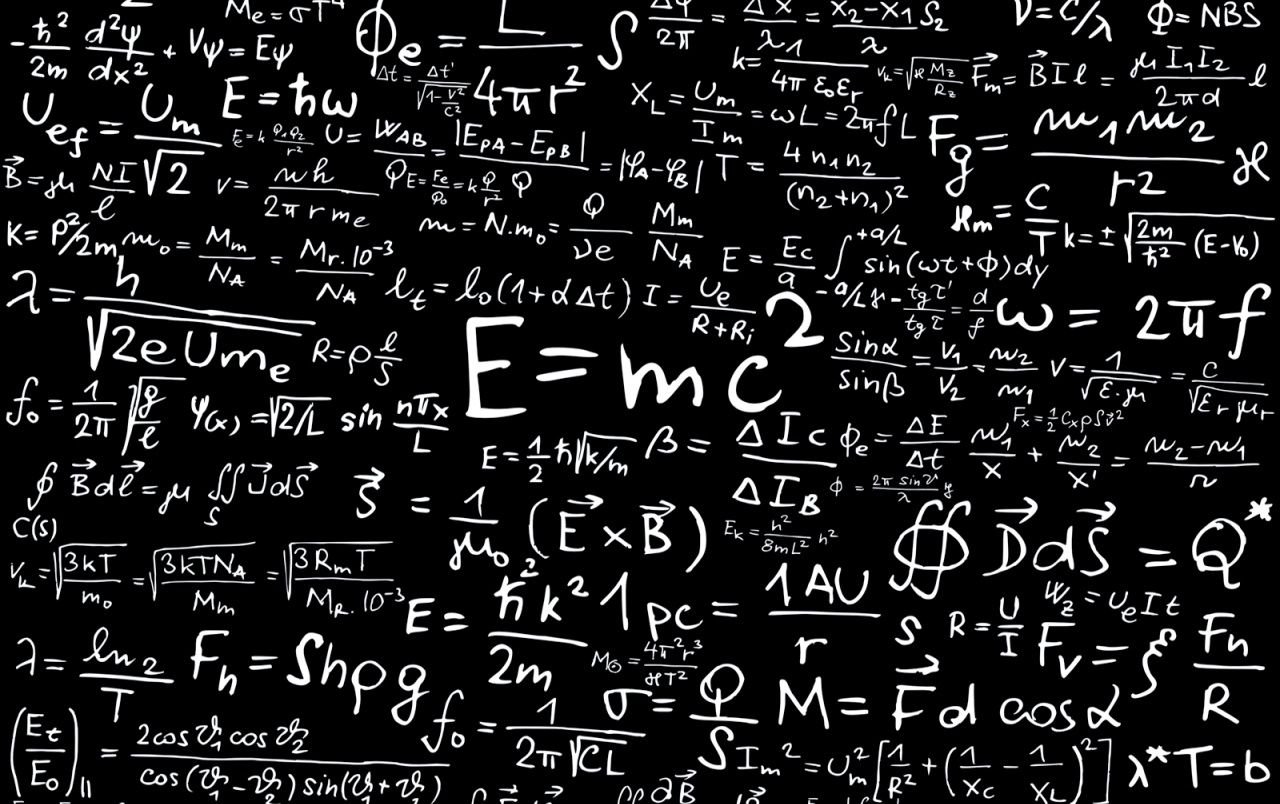 Decouverte
E =mc²